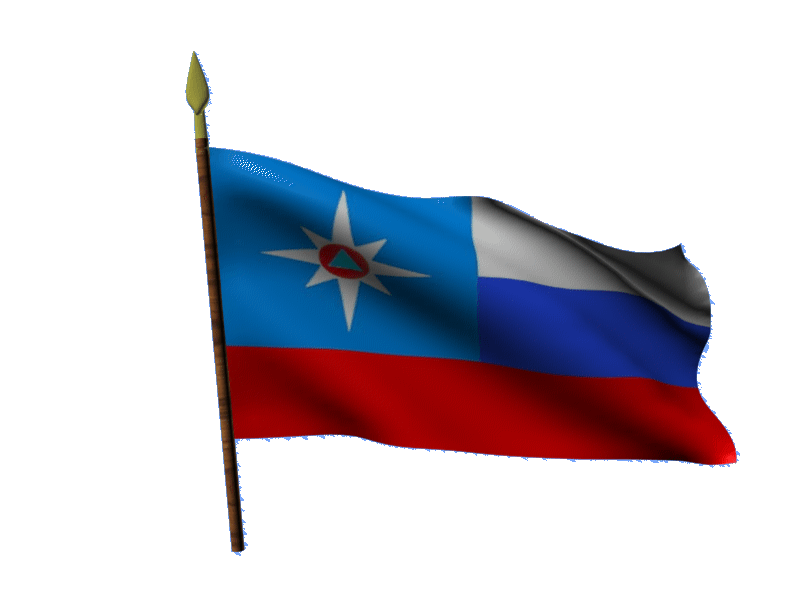 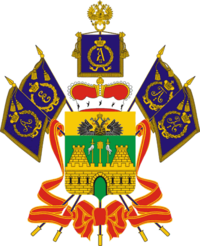 МОДЕЛЬ 
ПОЖАРООПАСНОЙ ОБСТАНОВКИ 
НА ТЕРРИТОРИИ КРАСНОДАРСКОГО КРАЯ
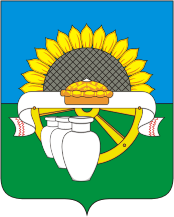 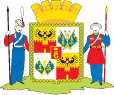 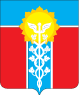 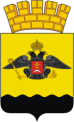 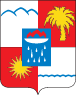 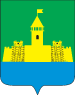 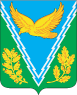 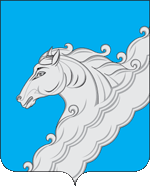 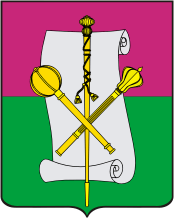 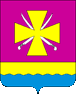 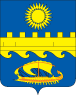 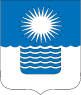 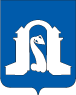 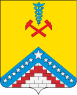 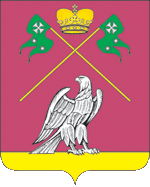 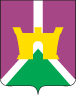 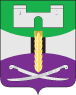 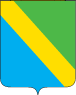 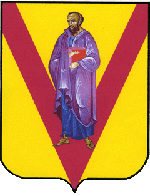 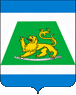 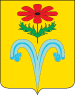 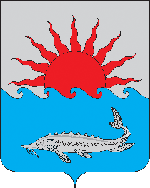 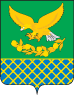 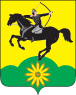 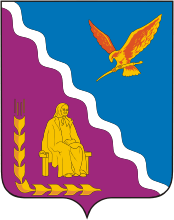 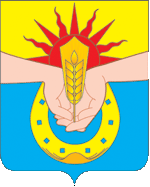 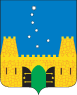 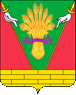 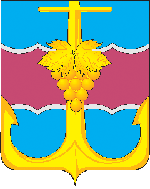 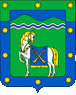 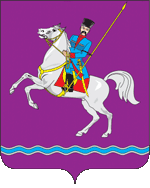 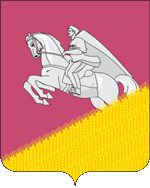 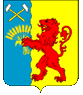 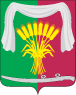 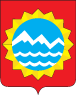 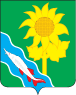 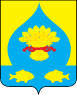 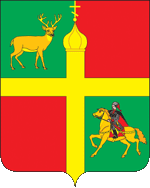 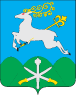 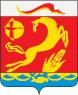 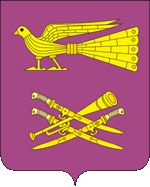 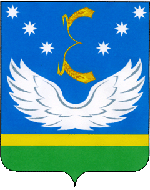 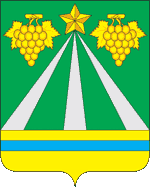 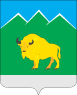 ДЕЙСТВУЮЩИЕ  КЛАССЫ  ПОЖАРНОЙ ОПАСНОСТИ
НА ТЕРРИТОРИИ  КРАСНОДАРСКОГО КРАЯ
(по состоянию на 24.08-25.08.2023)
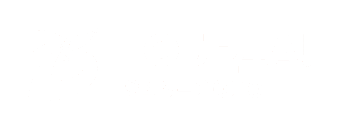 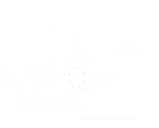 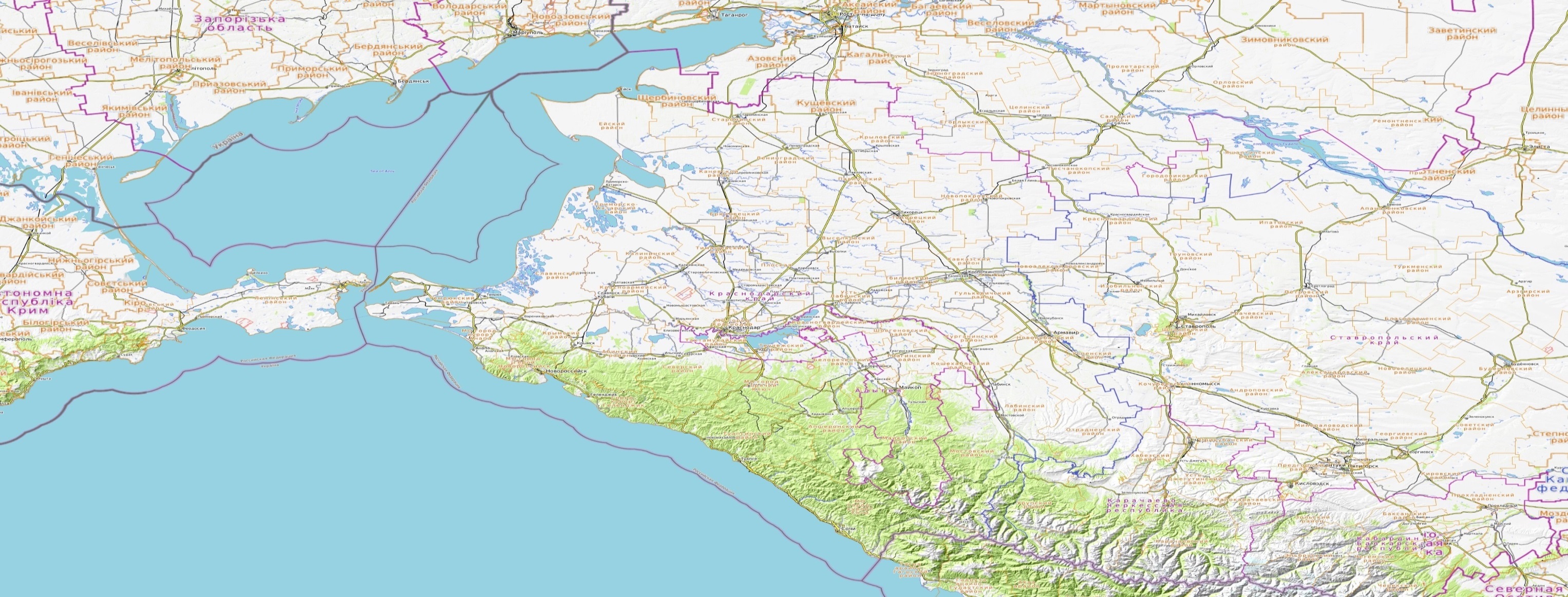 Прогнозируемая метеообстановка
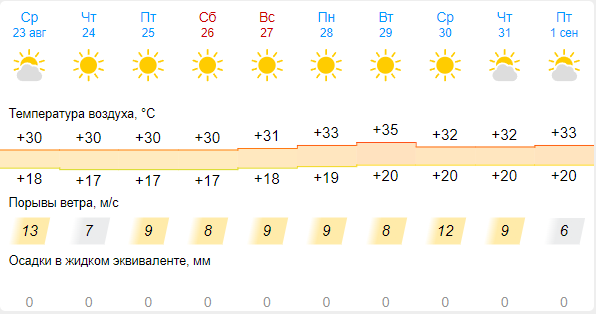 5 класс
4 класс
Щербиновский
Кущевский
Ейский
Прогноз выпадения осадков
Староминский
Крыловский
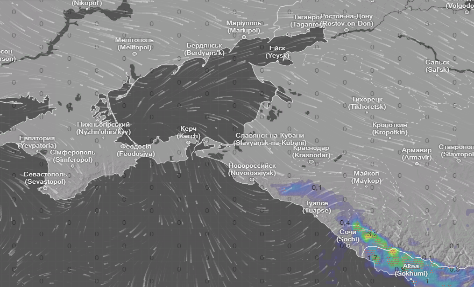 Ленинградский
Ленинградский
Каневский
Павловский
Белоглинский
Новопокровский
Приморско-Ахтарский
Тихорецкий
Брюховецкий
Выселковский
Калининский
Тимашевский
Кореновский
Тбилисский
Славянский
Кавказский
Красноармейский
Гулькевичский
Усть-Лабинский
Динской
Темрюкский
Новокубанский
г. Краснодар
Курганинский
г. Армавир
г. Анапа
Успенский
Крымский
Абинский
г. Новороссийск
Белореченский
Северский
г. Горячий Ключ
Лабинский
Отрадненский
г. Геленджик
Апшеронский
Туапсинский
Мостовский
Условные обозначения
ИНФОРМАЦИОННЫЕ МАТЕРИАЛЫ ПО РИСКУ ВОЗНИКНОВЕНИЯ 
ЛЕСНЫХ И ЛАНДШАФТНЫХ ПОЖАРОВ НА ТЕРРИТОРИИ  КРАСНОДАРСКОГО  КРАЯ
КАРТА
ПО ЗАМОРОЗКАМ НА ТЕРРИТОРИИ КРАСНОДАРСКОГО КРАЯ
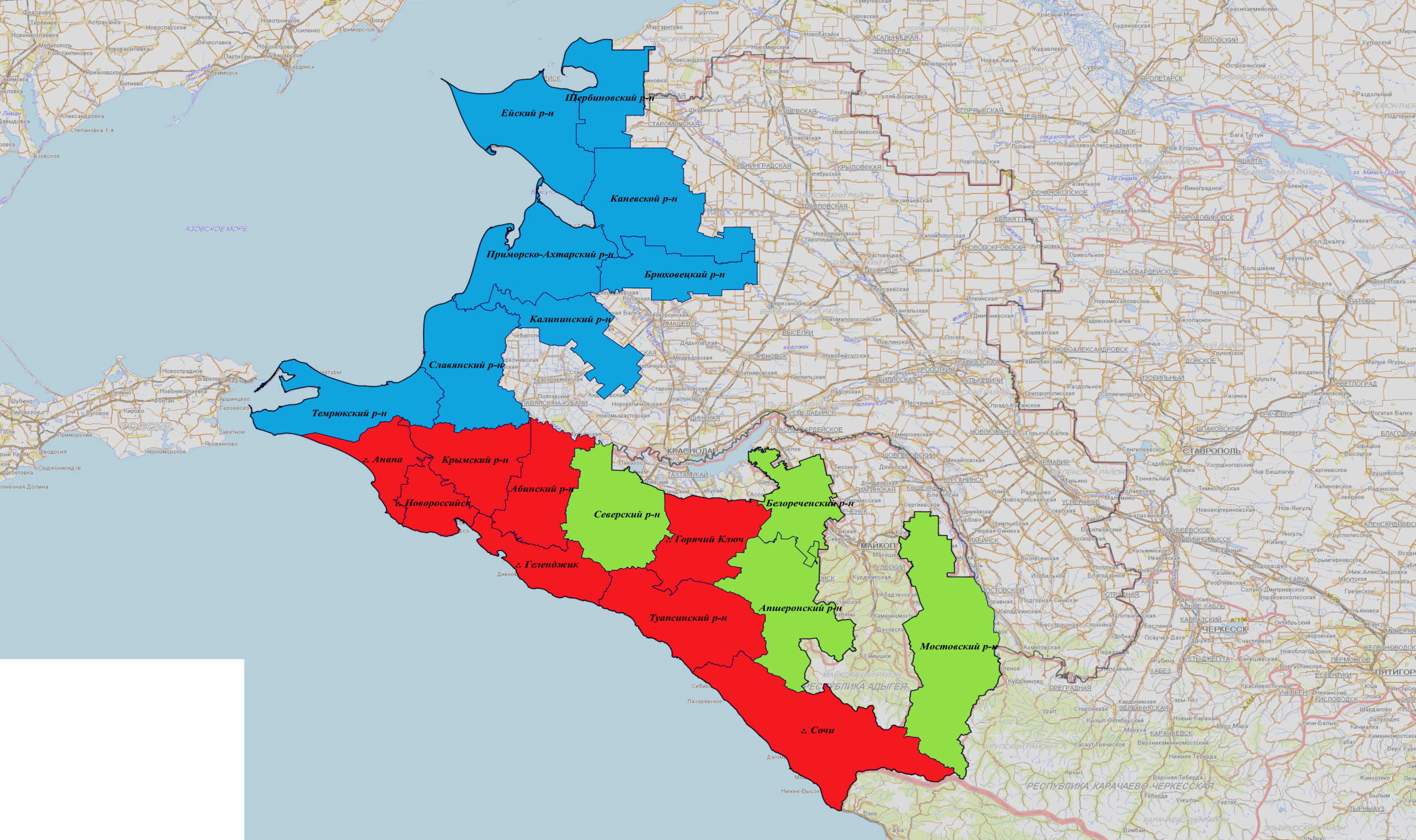 Кавказский государственный природный биосферный заповедник имени Х.Г. Шапошникова: расположен в западной части Большого Кавказа, в верховьях рек Белая, Малая и Большая Лаба, Шахе, Сочи, Мзымта. Основная территория занимает площадь в 280034 га, кластерный участок – Хостинская тисо-самшитовая роща – 301 га. Заповедник расположен на территории трех субъектов Российской Федерации: Краснодарского края, Республики Адыгея и Карачаево-Черкесской Республики.
Плавни (площадь около 3900 км2) - особый тип лугово-болотной растительности (высокотравные болотные луга), сформировавшийся в устьях рек в условиях периодического или постоянного переувлажнения почвы. Распространены плавни в дельте Кубани и в северо-западной части края, примыкающей к Азовскому морю.
Сочинский национальный парк: расположен на территории Большого Сочи: от границ с Туапсинским районом, между устьями рек Шепси и Магри на северо-западе до границ с Абхазией на юго-востоке и от побережья Чёрного моря до водораздельной линии Главного Кавказского хребта. Большую часть территории парка занимают горы, разделённые речными долинами.
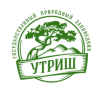 Условные обозначения
Границы МО, подверженных риску возникновения пожаров в плавневой зоне
Границы МО, подверженных риску возникновения лесных пожаров, закрепленные Постановлением Губернатора №182 от 31.03.2021
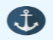 Государственный природный заповедник «Утриш» - расположен на полуострове Абрау; неповторимая по красоте, ландшафту, уникальности флоры и фауны природная территория. Площадь заповедника: 9065 га земельно-лесного фонда и 783 га морской акватории. Рельеф территории очень сложный с резкими перепадами высот, с крутыми, часто осыпными склонами.
Границы МО, подверженных риску возникновения лесных пожаров на основании статистических данных
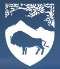 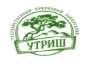 Природный заповедник «Утриш»
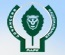 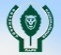 Сочинский национальный парк
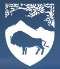 Кавказский биосферный заповедник
ПРИНАДЛЕЖНОСТЬ ЛЕСНЫХ УГОДИЙ
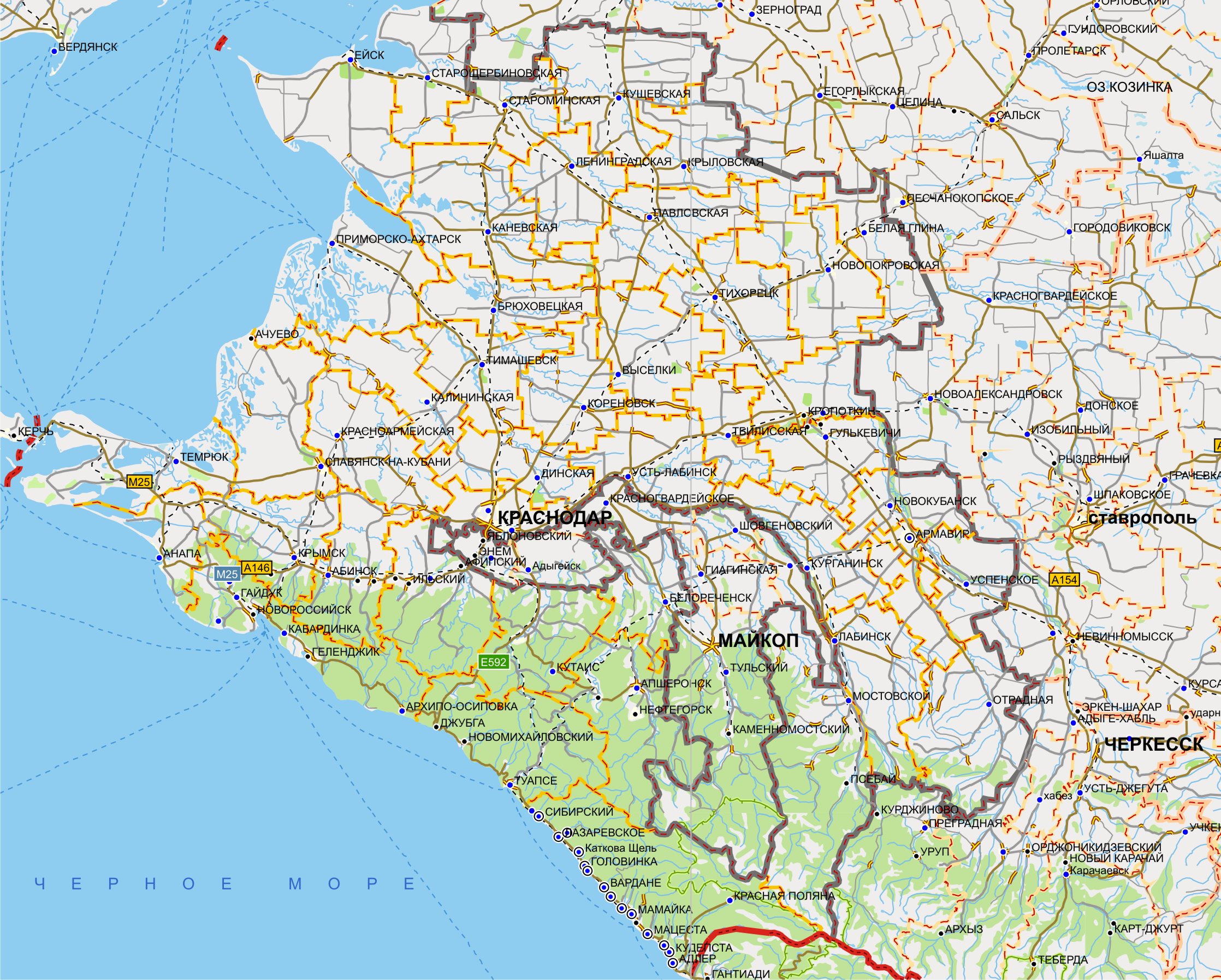 Тихорецкий государственный
природный заказник 15,2 тыс. га
Земли обороны и безопасности 33960 Га
Калининский государственный
Природный заказник
5,2 тыс. га
Приазовский
Республиканский
заказник
45 тыс. га
Новоберезанский
Заказник 30,6 тыс. га
Земли лесного фонда 1 265 823 Га
Краснодарский край
Тамано-запорожский
заказник
30,0 тыс. га
Средне-Лабинский
заказник
27,5 тыс. га
Общая площадь
1 685 154 Га
Крымский государственный
заказник 15,0 тыс. га
Земли населенных пунктов 1 730 Га
СК 
РПСО
Белореченский государственный
природный заказник
24,95 тыс. га
Заказник
«Красная Горка»
12,0 тыс. га
Горячеключевской 
охотзаказник
38,0 тыс. га
Земли иных категорий 13 696 Га
«Причерноморский»
государственный
Природный охотзаказник
58,8 тыс. га
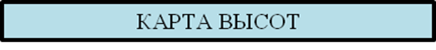 Земли особо охраняемых природных территорий 
369 945 Га
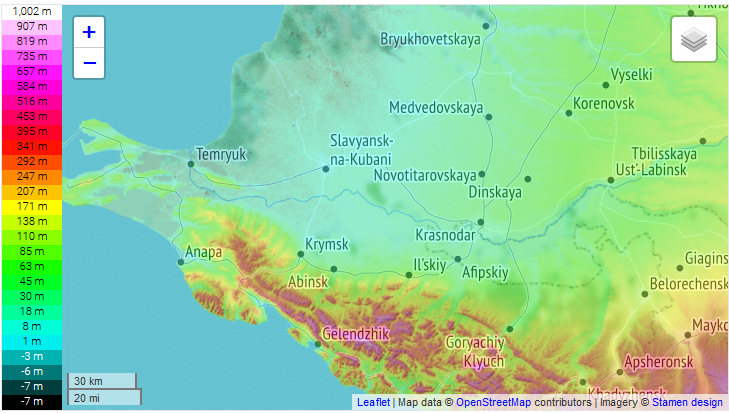 Псебайский заказник
37,4 тыс. га
Туапсинский заказник
15,0 тыс. га
Головинский
республиканский заказник
50,0 тыс. га
Ковалевка
Условные обозначения
Земли особо охраняемых 
природных территорий
Кавказский государственный
Биосферный заповедник
262,2 тыс. га
РИСК ВОЗНИКНОВЕНИЯ ПРИРОДНЫХ ПОЖАРОВ НА ТЕРРИТОРИИ 
МО Г. АНАПА
МОДЕЛЬ РАЗВИТИЯ ЛЕСОПОЖАРНОЙ ОБСТАНОВКИ 
НА ТЕРРИТОРИИ МО СОЧИ КРАСНОДАРСКОГО КРАЯ
ПЧ
ПЧ
ПЧ
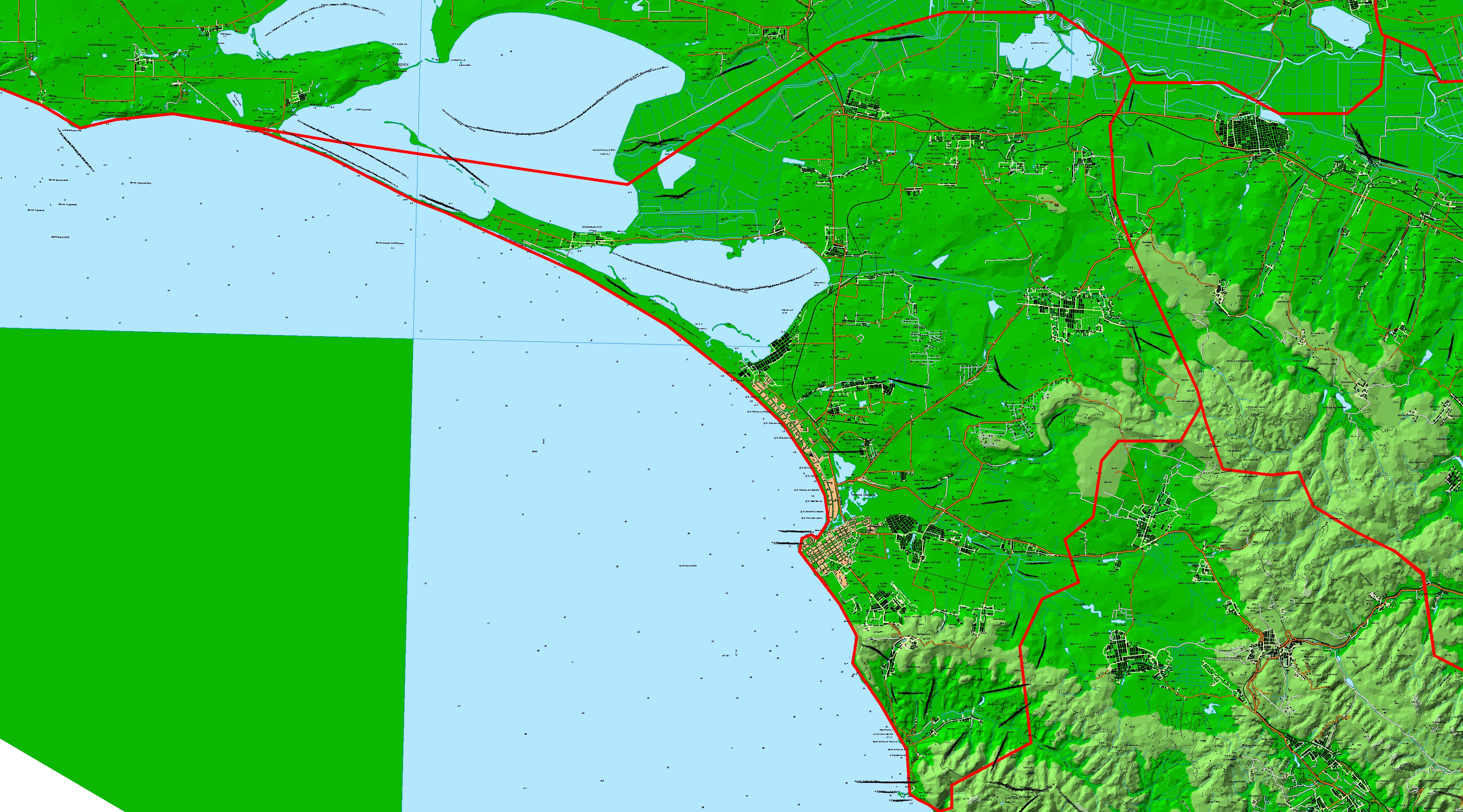 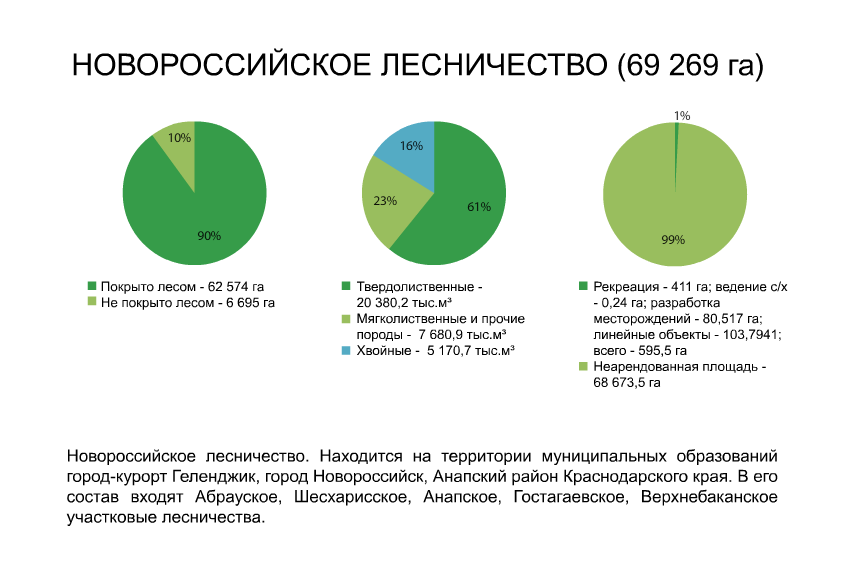 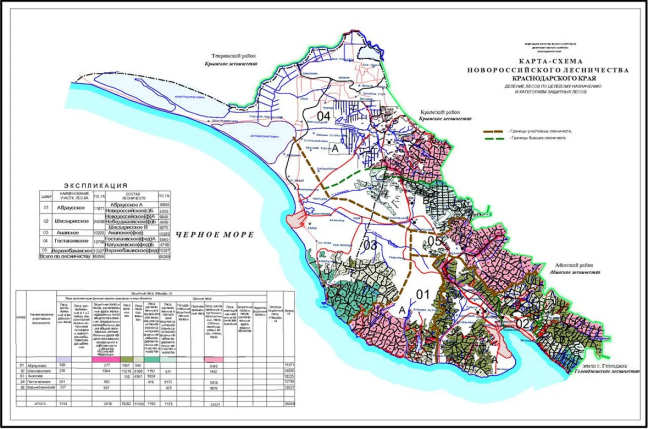 Места забора воды БЕ-200 ЧС
Т
Условные обозначения
Справочная информация
Т
- вертолетные площадки
Населенных пунктов – 52 шт;
количество домов - 31334 шт., 
население 156728 человека, 
СЗО - 137, 
ПОО -7
с. Малый Утриш
ПЧ
- пожарная часть
- зона возможного лесного пожара
с. Большой Утриш
- населенный пункт, попадающий в зону лесного пожара
п. Гайдук
ПЧ
ПЧ
ПЧ
ПЧ
ПЧ
ПЧ
РИСК ВОЗНИКНОВЕНИЯ ПРИРОДНЫХ ПОЖАРОВ НА ТЕРРИТОРИИ 
МО Г. НОВОРОССИЙСК
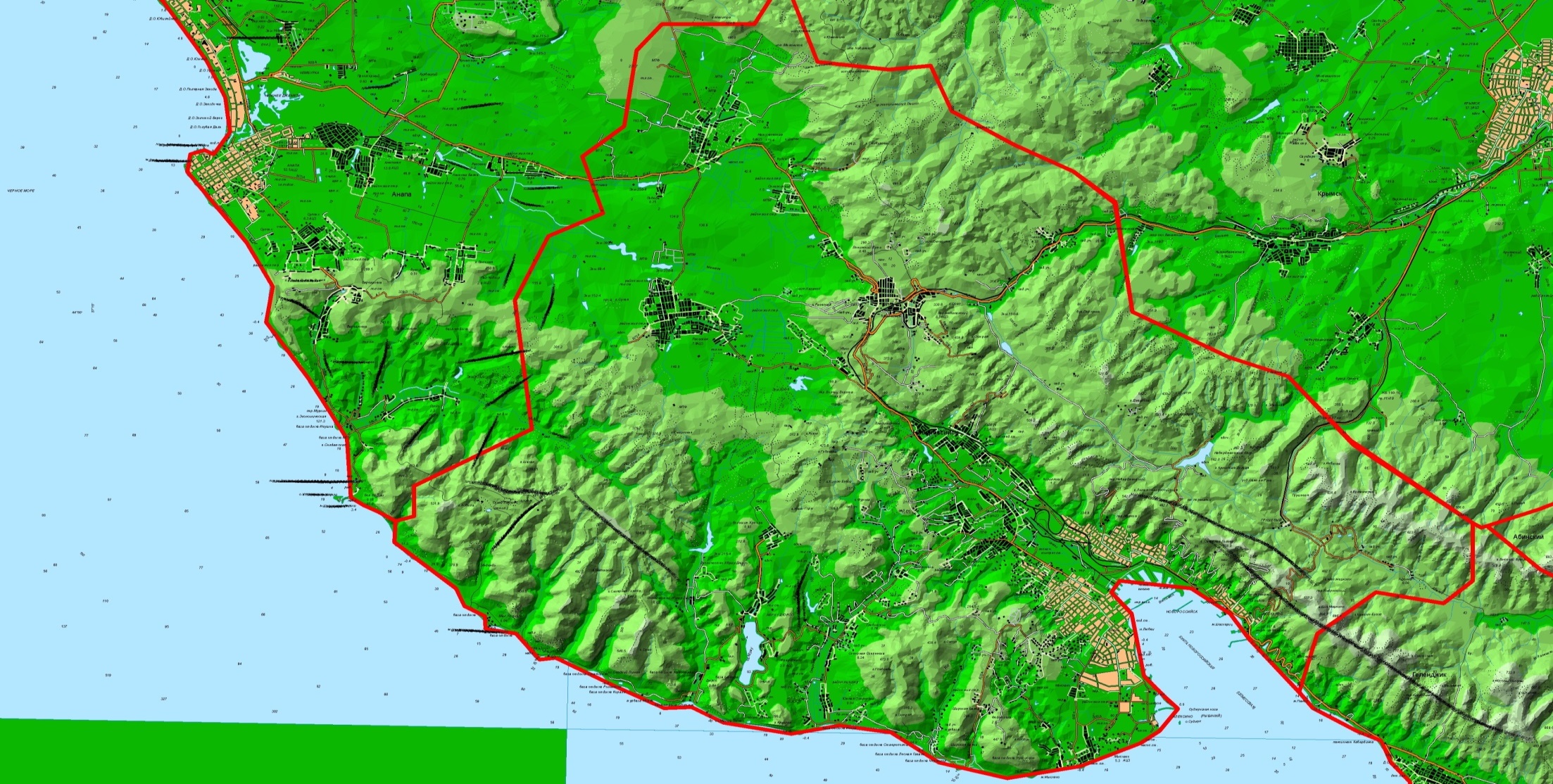 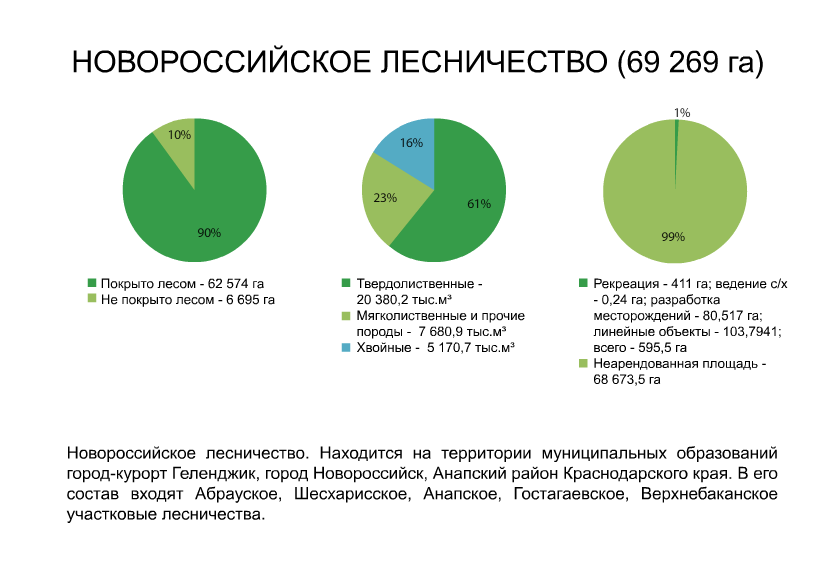 ст. Натухаевская
п. Семигорье
х. Ленинский путь
п. Верхне Баканский
п. Верхне Баканский
Места забора воды БЕ-200 ЧС
п. Гайдук
п. Кириловка
Т
п. Владимировка
Условные обозначения
Справочная информация
п. Васильевка
Т
- вертолетные площадки
Населенных пунктов – 25 шт;
количество домов – 47 931 шт., 
население – 246 266 человека, 
СЗО - 63, 
ПОО -37.
п.Абрау-Дюрсо
п. Глебовка
ПЧ
- пожарная часть
п. Северная Озереевка
- зона возможного лесного пожара
п. Мысхако
п. Южная Озереевка
п. Федотовка
- населенный пункт, попадающий в зону лесного пожара
п. Гайдук
у. Широкая балка
РИСК  ВОЗНИКНОВЕНИЯ ПРИРОДНЫХ  ПОЖАРОВ НА ТЕРРИТОРИИ 
МО Г. ГЕЛЕНДЖИК
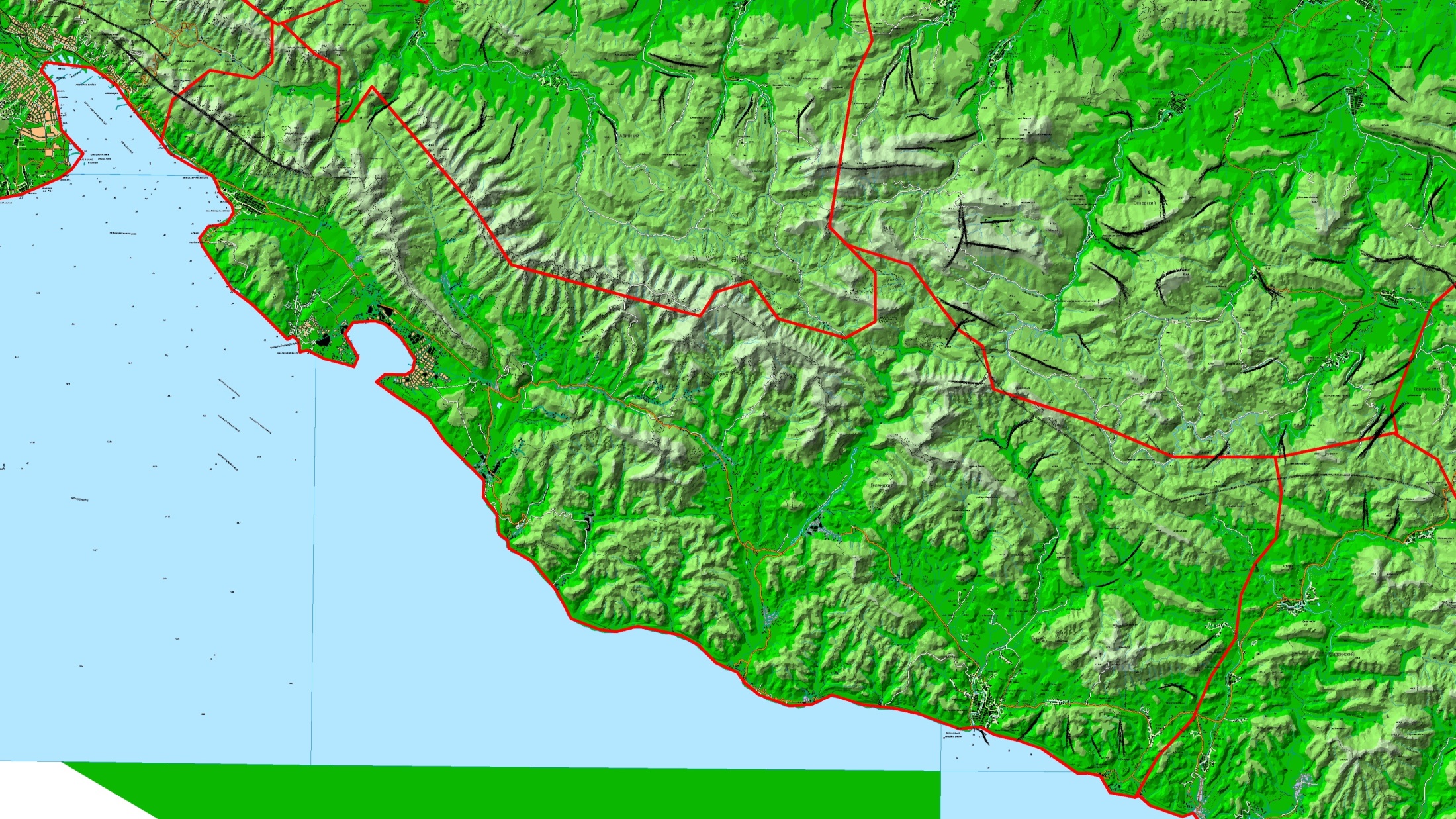 ПЧ
ПЧ
ПЧ
ПЧ
ПЧ
ПЧ
ПЧ
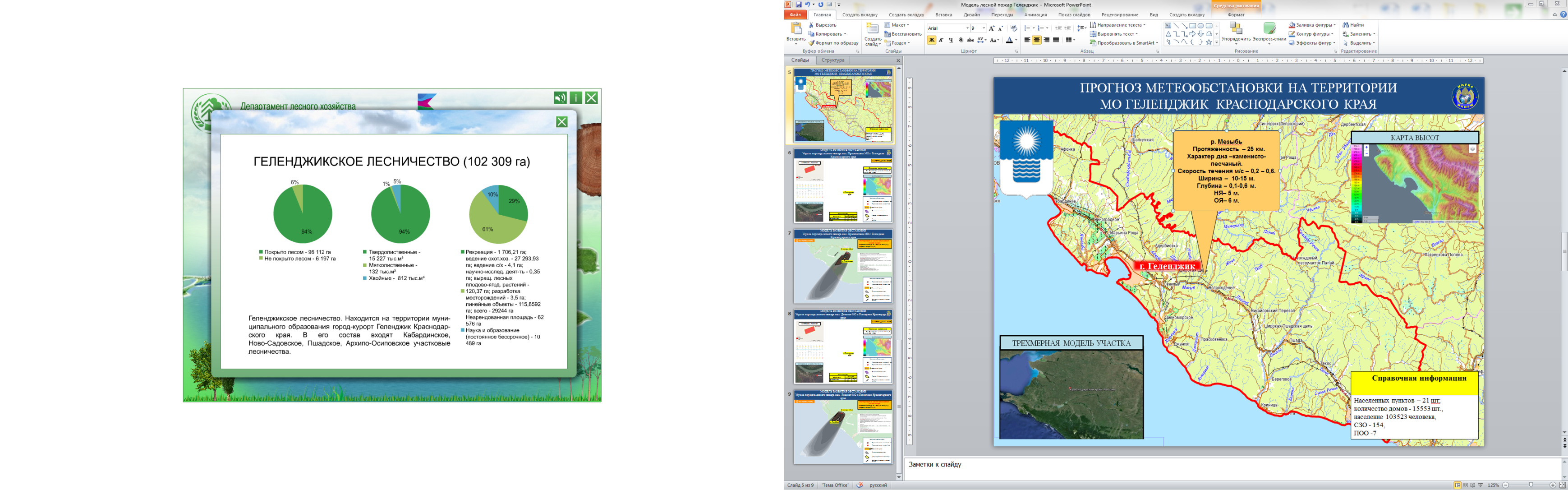 х. Афонка
Т
Т
Места забора воды БЕ-200 ЧС
с. Прасковеевка
х. Широкая Пшада
х. Джанхот
Условные обозначения
Справочная информация
Т
- вертолетные площадки
Населенных пунктов – 21 шт;
количество домов - 15553 шт., 
население 103523 человека, 
СЗО - 154, 
ПОО -7
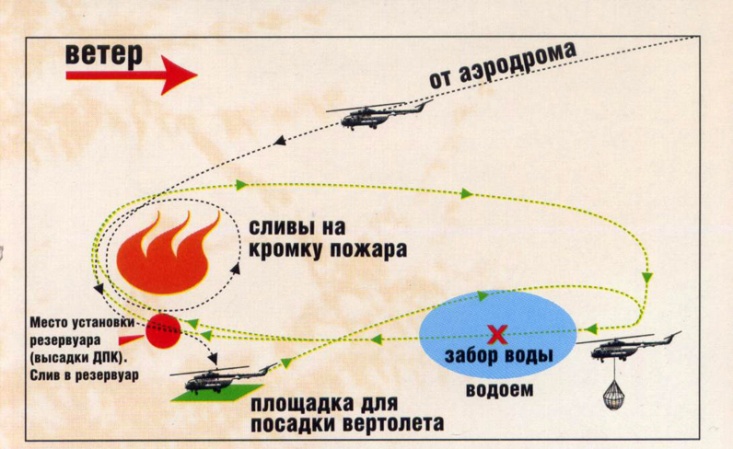 п. Тешебс
ПЧ
- пожарная часть
- зона возможного лесного пожара
- населенный пункт, попадающий в зону лесного пожара
п. Гайдук
РИСК  ВОЗНИКНОВЕНИЯ ПРИРОДНЫХ  ПОЖАРОВ  НА ТЕРРИТОРИИ 
МО ТУАПСИНСКИЙ РАЙОН
ПЧ
ПЧ
ПЧ
ПЧ
ПЧ
ПЧ
ПЧ
ПЧ
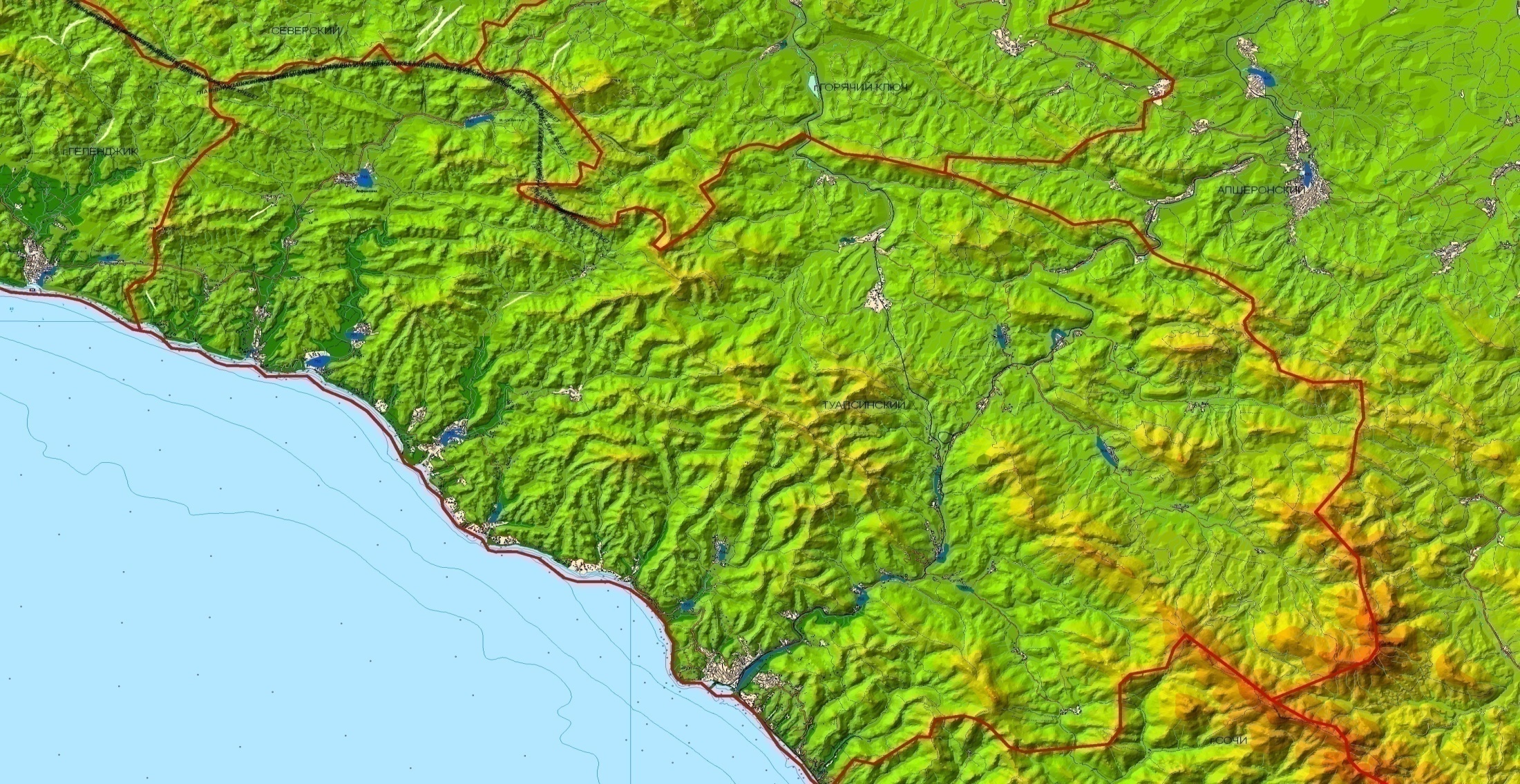 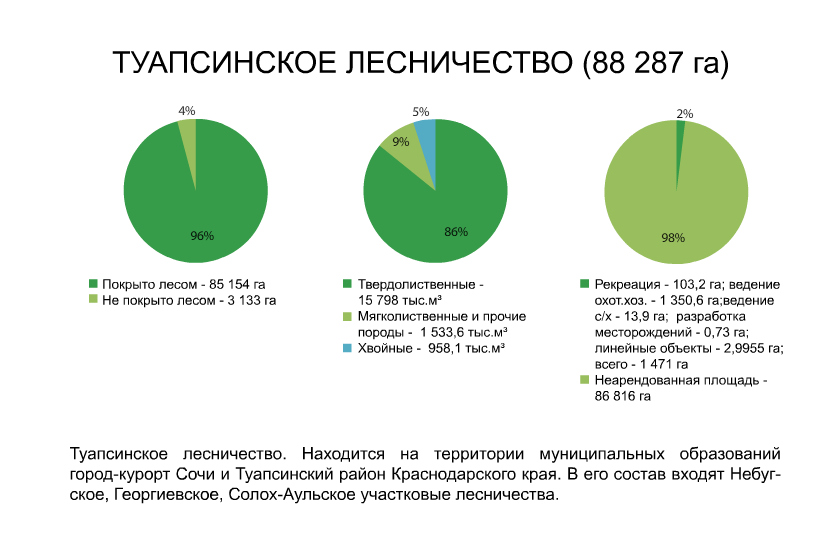 н.п. Молдовановка
н.п. Подхребтовое
н.п.  Бжид
Тип покрытия - асфальт,
Протяженность – 100 км.
Тип покрытия - асфальт,
Протяженность – 3,8 км.
Места забора воды БЕ-200 ЧС
Место забора на 2 ПА,
 время заправки 10 минут.
Тип покрытия - асфальт,
Протяженность – 40 км.
Место забора на 2 ПА,
 время заправки 10 минут.
н.п. Пляхо
Условные обозначения
н.п. сан. Черноморье
Справочная информация
н.п. сан. Ольгинка
Т
- вертолетные площадки
Населенных пунктов – 64 шт;
количество домов – 35496 шт., 
население – 125876 человека, 
СЗО - 160, 
ПОО -19.
н.п. Сосновый
н.п. Небуг
Тип покрытия - асфальт,
Протяженность – 60 км.
ПЧ
- пожарная часть
- зона возможного лесного пожара
Место забора на 2 ПА,
 время заправки 10 минут.
н.п. Туапсе
- населенный пункт, попадающий в зону лесного пожара
п. Гайдук
РИСК ВОЗНИКНОВЕНИЯ ПРИРОДНЫХ ПОЖАРОВ НА ТЕРРИТОРИИ 
МО г. СОЧИ
МОДЕЛЬ РАЗВИТИЯ ЛЕСОПОЖАРНОЙ ОБСТАНОВКИ 
НА ТЕРРИТОРИИ МО СОЧИ КРАСНОДАРСКОГО КРАЯ
ПЧ
ПЧ
ПЧ
ПЧ
ПЧ
ПЧ
ПЧ
ПЧ
ПЧ
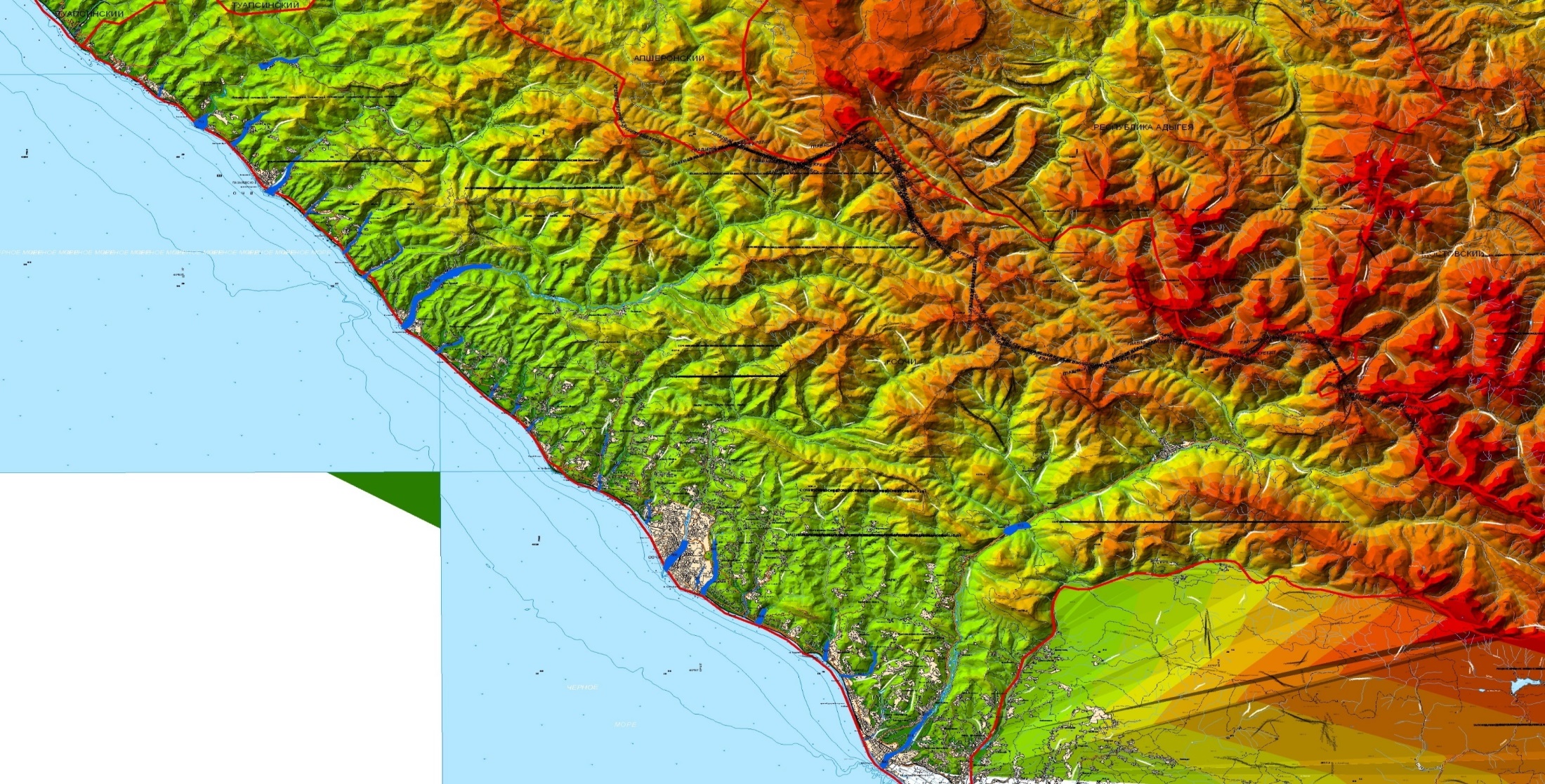 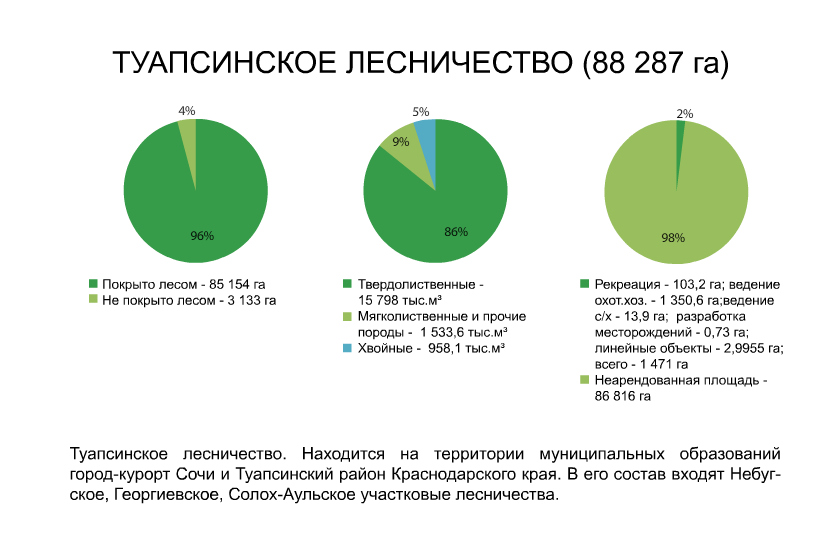 с. Орел-Изумруд
с. Каткова Щель
с. Татьяновка
с. Галицыно
Места забора воды БЕ-200 ЧС
с. Верхний Буу
с. Бестужевское
с. Верхневеселое
с. Верхнениеолаевское
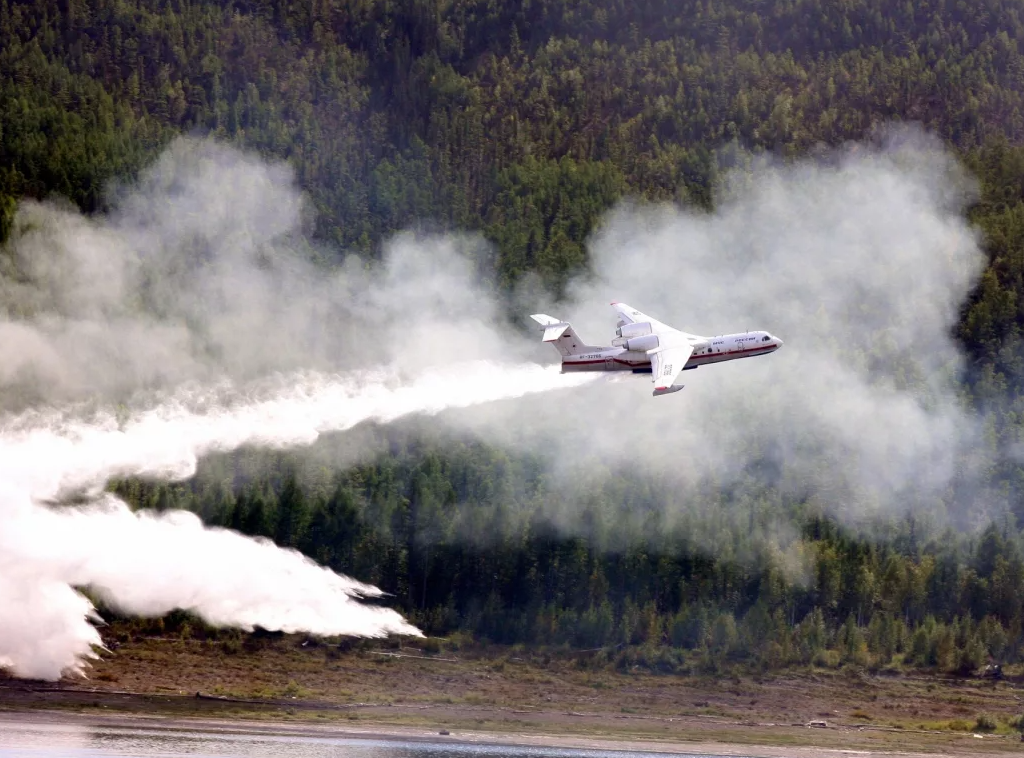 с. Лесное
с. Казачий Брод
Условные обозначения
Справочная информация
Т
Т
- вертолетные площадки
Населенных пунктов – 104 шт;
количество домов – 50362 шт., 
население – 497806 человека, 
СЗО - 464, 
ПОО -48.
ПЧ
- пожарная часть
- зона возможного лесного пожара
- населенный пункт, попадающий в зону лесного пожара
п. Гайдук
РЕКОМЕНДАЦИИ ПО ПРОВЕДЕНИЮ ПРЕВЕНТИВНЫХ МЕРОПРИЯТИЙ 
ПО РИСКУ ВОЗНИКНОВЕНИЯ ПРИРОДНЫХ ПОЖАРОВ НА ТЕРРИТОРИИ КРАСНОДАРСКОГО КРАЯ
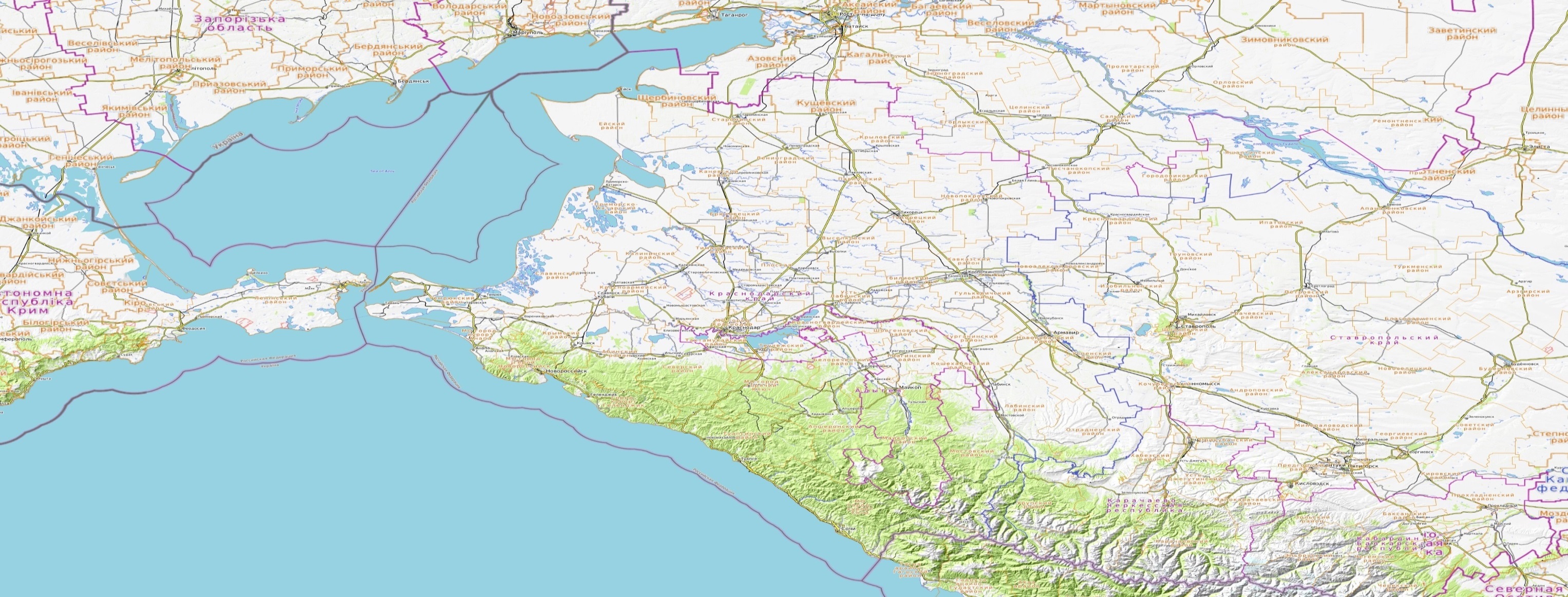 Комплекс превентивных мероприятий
1. Довести прогноз до глав городских и сельских поселений, руководителей туристических групп, руководителей санаторно-курортных комплексов, руководителей баз и зон отдыха, руководителей предприятий, организаций, аварийно-спасательных формирований;
2. Усилить контроль за соблюдением обязательных противопожарных разрывов в населенных пунктах.
3. Провести патрулирование в местах огнеопасных работ, контролировать соблюдение правил пожарной безопасности;
4. Поддерживать в постоянной готовности системы оповещения населения;
5. Рекомендовать неукоснительное соблюдение требований по организации минерализованных полос к предприятиям, организациям, учреждениям, другим юридическим лицам и гражданам, ведущих заготовки леса, и деятельность которых связана с лесными массивами, а также населенным пунктам, расположенным вблизи лесных массивов;
6. Проводить разведку основного возможного направления распространения пожара;
7. В случае возникновения возгорания провести опашку участков пожара, создать заградительные полосы и осуществить пуск встречного огня;
8. Организовать подготовительные работы по проведению эвакуации людей и материальных ценностей, при необходимости провести заблаговременную эвакуацию;
9. Организовать своевременное реагирование ответственных должностных лиц от городских и сельских поселений на возникающие термические аномалии в мобильном приложении «Термические точки».